1
MEAN Stack Front to Back
(MEANAuthApp)

3. User Model and Register
목차
2
1. 환경 구축
2. Express Setup & Routes 
3. User Model and Register
4. API authentication and Token
5. Angular 4 Components & Routes
6. Register Component, Validation & Flash messages
7. Auth Service & User Registration 
8. Login & Logout
9. Protected Requests & Auth Guard
10. App Deployment to Heroku
이번 장에서 할 일
3
사용자 모델 작성 
사용자 등록시 DB에 저장할 정보 설계 
name, email, username, password 등
추가정보: address, phone, hobby 등 
DB와의 연동 프로그램 작성 
사용자 등록 프로그램 작성 
테스트
const mongoose = require('mongoose');
const bcrypt = require('bcryptjs');
const config = require('../config/database');

// User Schema
const UserSchema = mongoose.Schema({
  name: {
    type: String
  },
  email: {
    type: String,
    required: true
  },
  username: {
    type: String,
    required: true
  },
  password: {
    type: String,
    required: true
  }
});

const User1 = mongoose.model('User', UserSchema);

User1.getUserById = function(id, callback){
  User1.findById(id, callback);
}

User1.getUserByUsername = function(username, callback){
  const query = {username: username};
  User1.findOne(query, callback);
}

module.exports = User1;
사용자 모델 생성
4
models 폴더 생성 
models/user.js 파일 작성
UserSchema 생성
Mongoose model 작성 API 참조 
http://mongoosejs.com/docs/models.html
UserSchema를 외부에서 User라는 이름으로 사용할 수 있도록 모델을 생성하고 Export
뒤에서 사용할 수 있도록 const User1 객체 생성 

getUserById 라는 함수를 외부에서 사용할 수 있도록 선언 (DB에서 id로 사용자 검색) 

getUserByUsername 라는 함수를 외부에서 사용할 수 있도록 선언 (DB에서 username으로 사용자 검색)
사용자 모델 생성
5
Mongoose의 스키마와 모델 
스키마 (Schema): 문서를 저장할 구조를 정의 
모델 (Model): 실제 저장되고 읽어지는 문서 객체
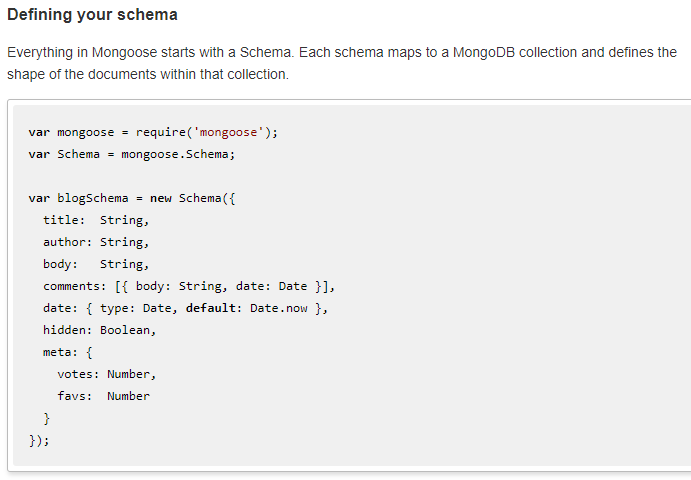 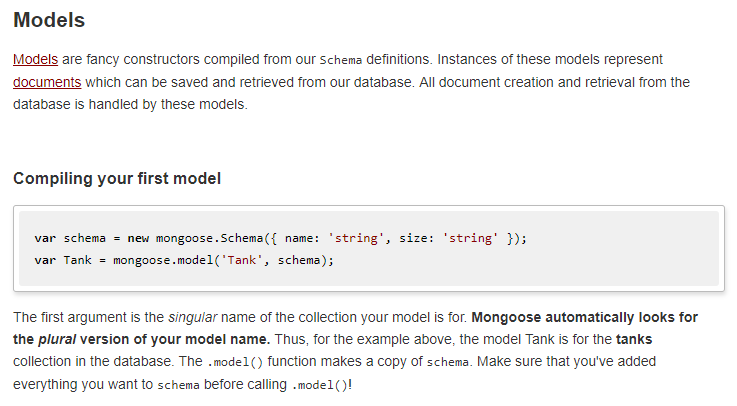 DB에서 정보 찾기
6
findById( ) 
Mongoose model의 멤버 메서드로 Id정보로 찾기 
Id는 mongoDB에 저장시 자동으로 부여되는 정보 
findOne( )
Mongoose의 쿼리 메서드로 특정 필드 정보로 찾기
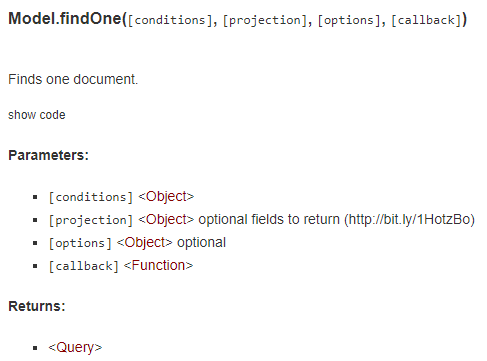 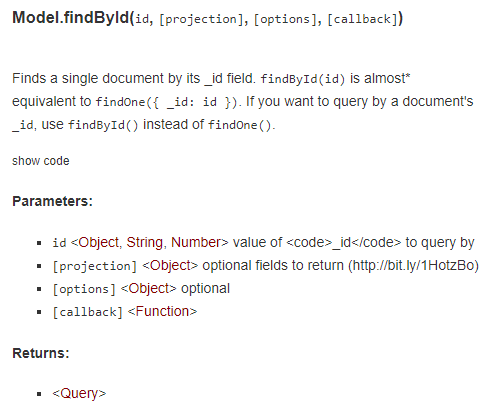 사용자 등록 기능 추가
7
const express = require('express');
const router = express.Router();
const passport = require('passport');
const jwt = require('jsonwebtoken');

const User = require('../models/user');

// Register
router.post('/register', (req, res, next) => {
  let newUser = new User({
    name: req.body.name,
    email: req.body.email,
    username: req.body.username,
    password: req.body.password
  });

  User.addUser(newUser, (err, user)=>{
    if(err) {
      res.json({success: false, msg: 'Failed to register user'});
    } else {
      res.json({success: true, msg: 'User registered'});
    }
  });
});

module.exports = router;
routes/users.js 파일에서 
post(‘/register’) 기능 추가
models/user.js에 선언된 모델을
User라는 이름으로 객체 생성
사용자 입력창에서 입력하는 
값들을 newUser 변수에 지정
newUser 값으로 
새로운 사용자 등록
(models/user.js에 addUser라는 
함수를 만들어야 함)
JavaScript ES6+: var, let, or const?
8
1. Const : 상수 선언 
`const` is a signal that the identifier won’t be reassigned.

2. Let : 변수 선언 
`let`, is a signal that the variable may be reassigned, such as a counter in a loop, or a value swap in an algorithm. It also signals that the variable will be used only in the block it’s defined in, which is not always the entire containing function.

3. Var : 변수/상수 선언. 이전 방식. 자바스크립트에서의 함수 활용에 혼란 초래. 취약점 원인.   
`var` is now the weakest signal available when you define a variable in JavaScript. The variable may or may not be reassigned, and the variable may or may not be used for an entire function, or just for the purpose of a block or loop.
사용자 등록 기능 추가
9
module.exports.addUser = function(newUser, callback){
  bcrypt.genSalt(10, (err, salt) => {
    bcrypt.hash(newUser.password, salt, (err, hash) => {
      if(err) throw err;
      newUser.password = hash;
      newUser.save(callback);
    });
  });
}
models/user.js 파일
Bcrypt에서 
  - genSalt() : salt 값 생성 
  - 10 : 라운드 수 
  - hash() : 사용자 입력 패스워드와 
    salt를 이용하여 해쉬값 hash 생성 

Bcrypt 함수를 이용하여 입력된 패스워드와 난수 솔트를 이용한 해시값을 계산하고 
계산된 해쉬값을 패스워드 필드에 덮어씀. 그리고 DB에 저장
패스워드 인증
10
패스워드 인증




서버에서의 패스워드 관리 
평문으로 저장하면 
사용자 패스워드가 서버 관리자에게 노출
서버 해킹시 사용자들의 패스워드가 공격자에게 노출됨 
패스워드 해시값으로 저장 (Bcrypt 방식)
난수 솔트를 추가한 패스워드의 해시값으로 저장 
사용자가 남들과 동일한 패스워드를 사용하더라도 저장되는 값이 틀려짐 
서버는 사용자가 제시하는 패스워드의 정확성을 확인 가능
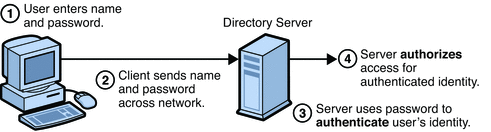 Bcryptjs
11
Bcrypt 패스워드 해시 저장 형식
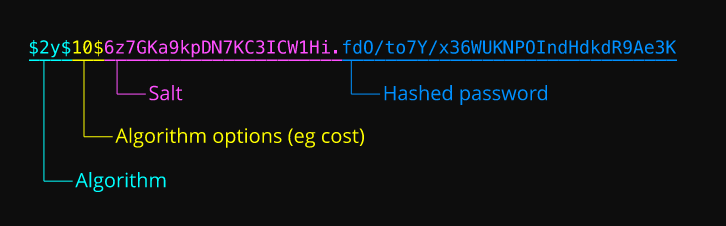 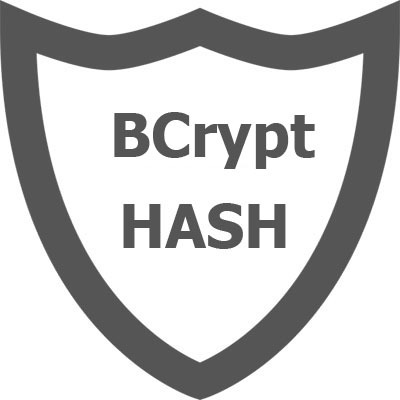 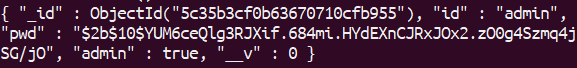 솔트(Salt): 패스워드 저장시 서버가 난수로 생성하는 정보. 
사용자가 동일 패스워드를 사용하더라도 해시값이 달라지게 됨

라운드수(Cost): 공격자의 계산량을 늘리기 위해 해시계산의 라운드를 늘림
Bcryptjs https://www.npmjs.com/package/bcryptjs
12
동기식 vs. 비동기식 활용
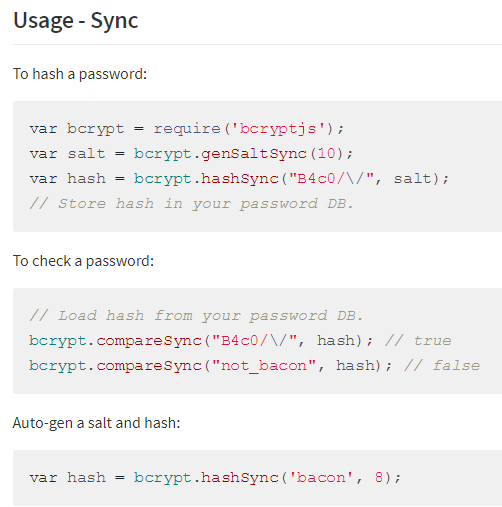 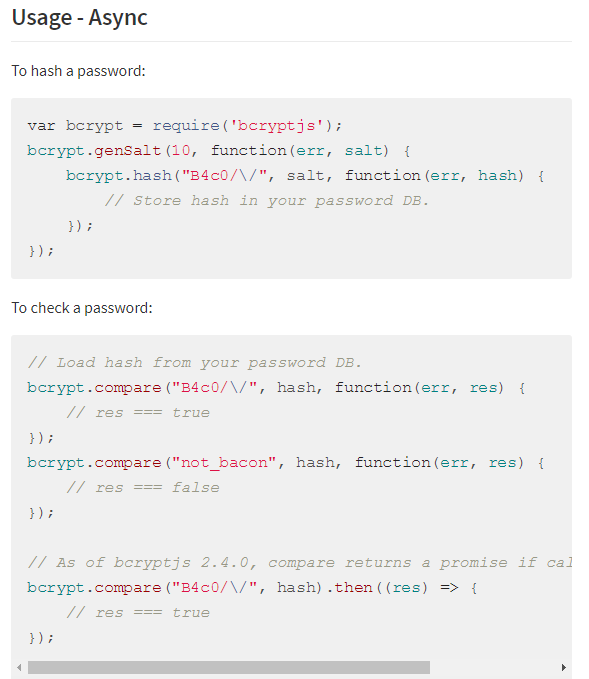 사용자 등록 기능 추가
13
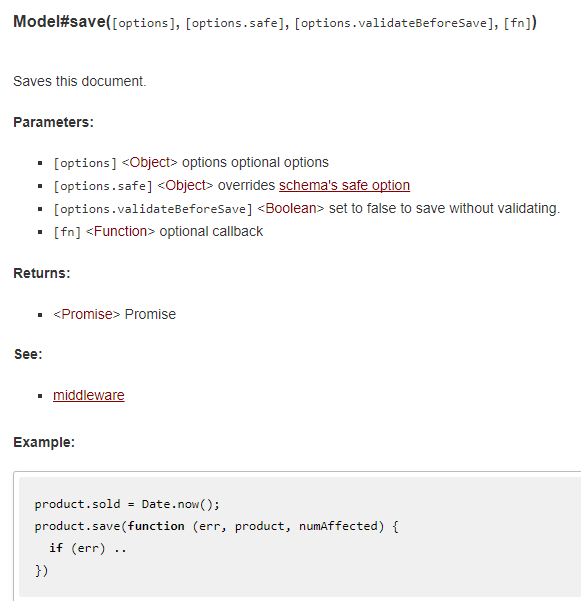 DB에 저장하는  
Save() 함수
Postman을 이용한 사용자 등록 테스트
14
Postman이란? 
A powerful GUI platform to make your API development faster & easier, from building API requests through testing, documentation and sharing. 
웹서비스 개발시 API를 테스트하기 위한 도구 


Postman 사용의 필요성 
사용자 등록을 위한 입력양식 등 UI를 아직 만들지 않았음 
사용자가 입력하는 값을 서버에 전달하여 사용자 등록 동작의 성공 여부를 테스트해야 함 
Postman을 이용하여 이런 테스트를 쉽게 수행 가능
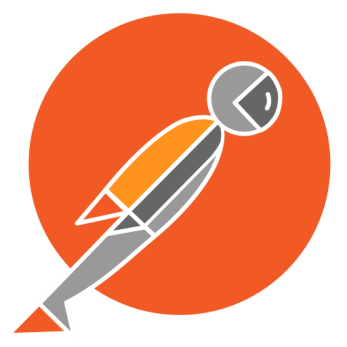 Postman을 이용한 사용자 등록 테스트
15
Postman 설치 
https://www.getpostman.com/downloads/
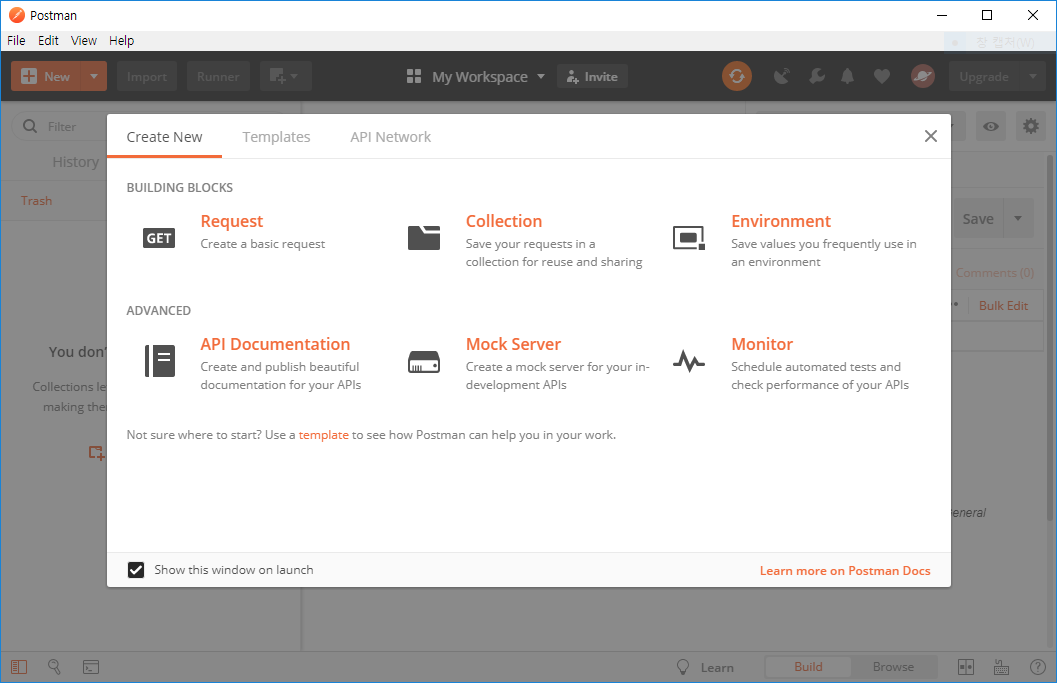 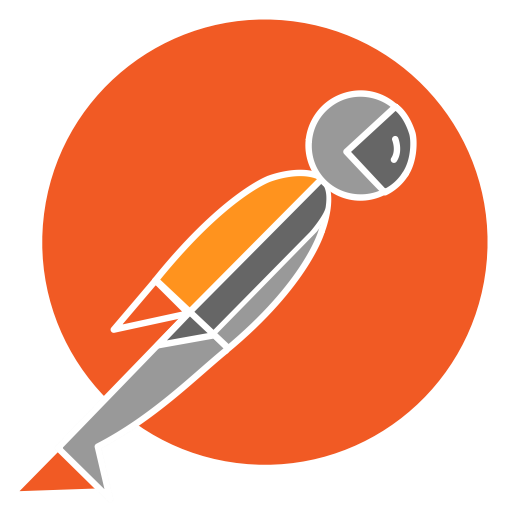 Postman을 이용한 사용자 등록 테스트
16
(1) Post 선택
(2) API 주소 입력
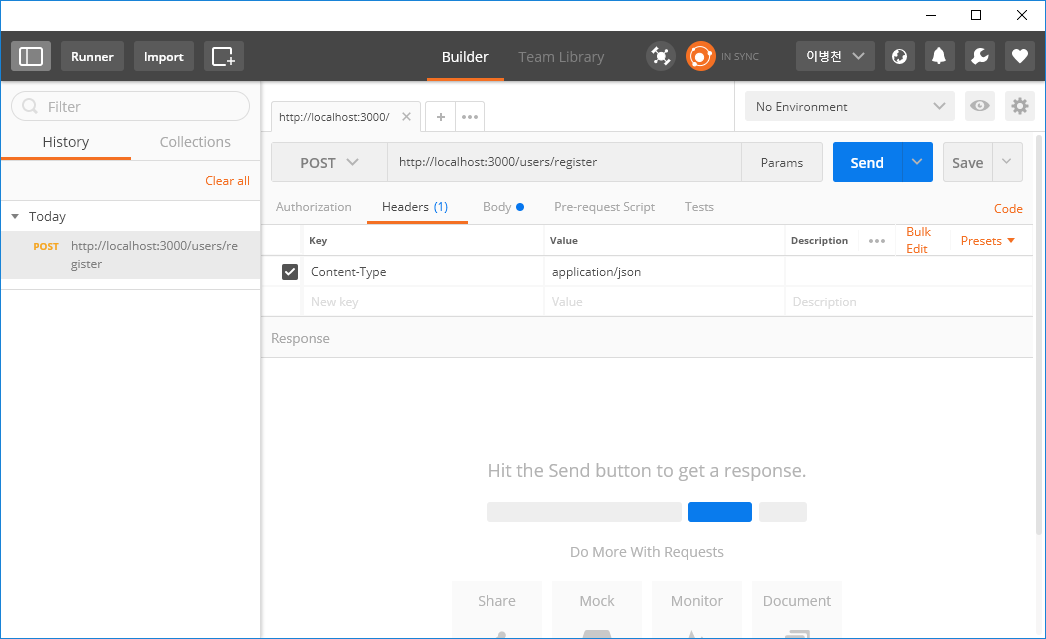 (3) Headers 탭에 
Content-type을 
Application/json으로
Postman을 이용한 사용자 등록 테스트
17
(4) Body 탭 선택
(5) Raw 선택
(7) Send
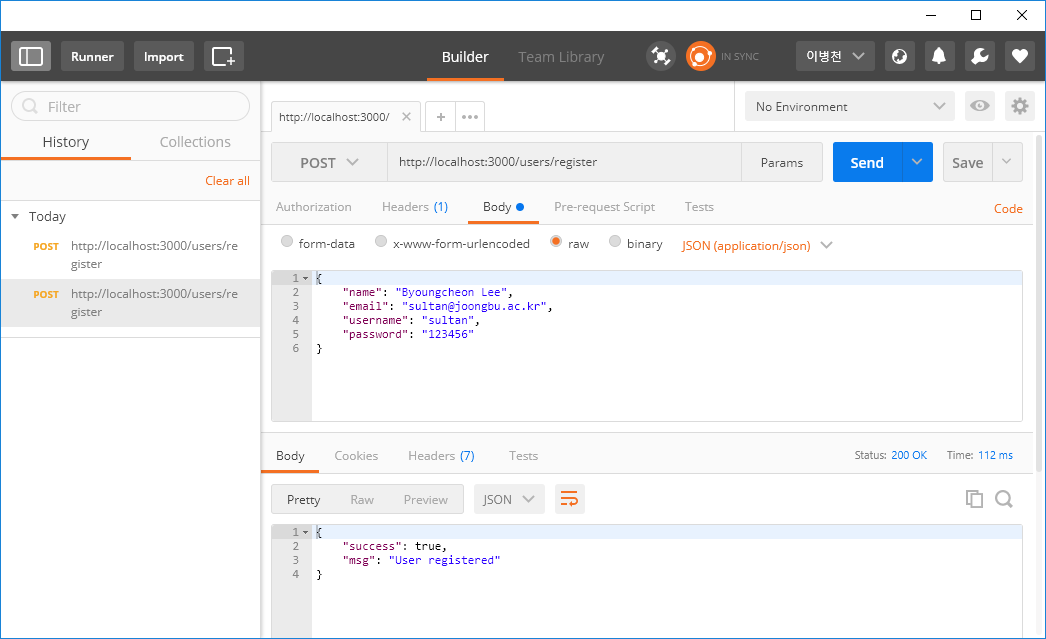 (6) 사용자 입력내용을
Json 형식으로 입력
(8) 서버로부터의 응답 결과

 사용자 등록 성공
Postman을 이용한 사용자 등록 테스트
18
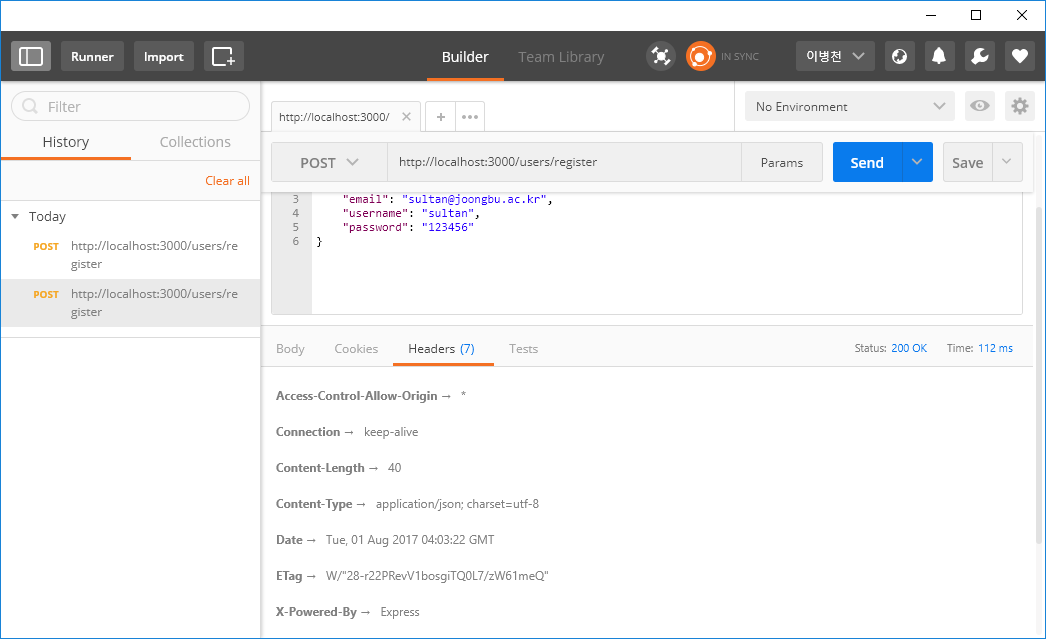 (9) 응답헤더 보기
Mongo shell을 이용하여 DB 확인
19
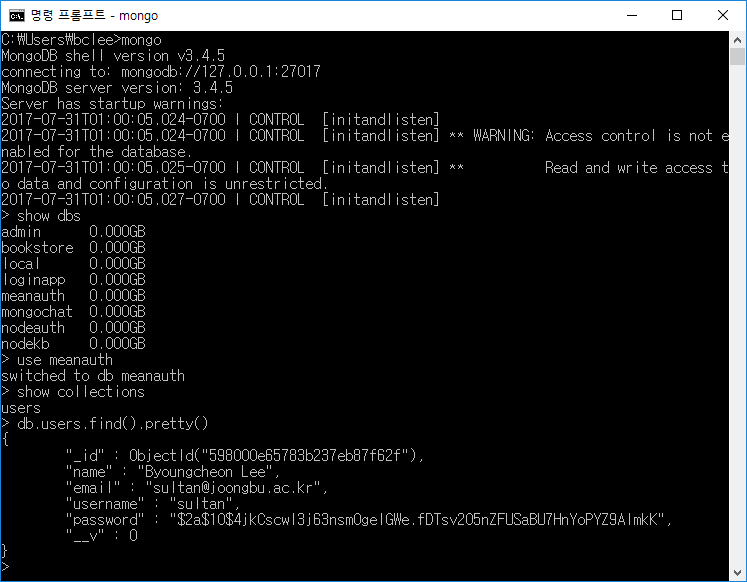 Mongo 명령어로 DB 접속
> Show dbs (DB 보여주기)
> Use db명 (특정 DB 사용)
> Show collections (테이블보기)
> db.users.find().pretty() (DB 내용 보기)
MongoDB 매뉴얼 참조
https://docs.mongodb.com/manual/
_id : 자동으로 생성되는 id 
Password: 암호화된 해쉬값이 저장됨
(bcrypt로 암호화된 해쉬값 계산 후 
password 값을 덮어쓰고 DB에 저장함)
- 사용자 입력 패스워드를 그대로 DB에 
  저장하면 안됨
MongoDB CRUD Operations
20
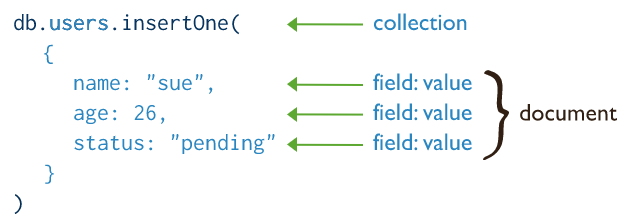 Create



Read


Update


Delete
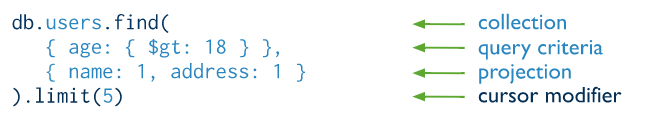 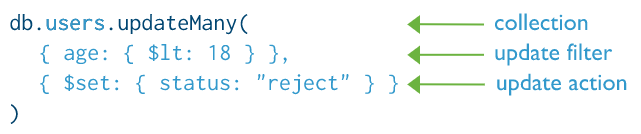 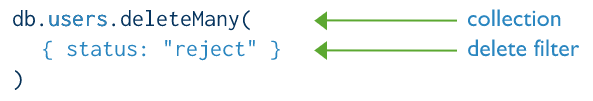 MongoDB CRUD Operations
21
Insert Documents 
db.collection.insertOne() 
db.collection.insertMany()
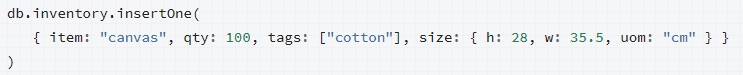 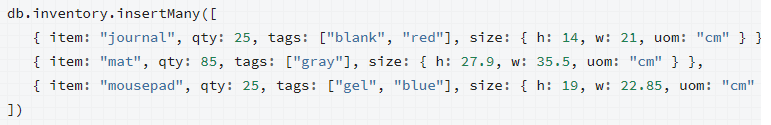 MongoDB CRUD Operations
22
Query Documents
db.collection.find()
db.collection.findOne()
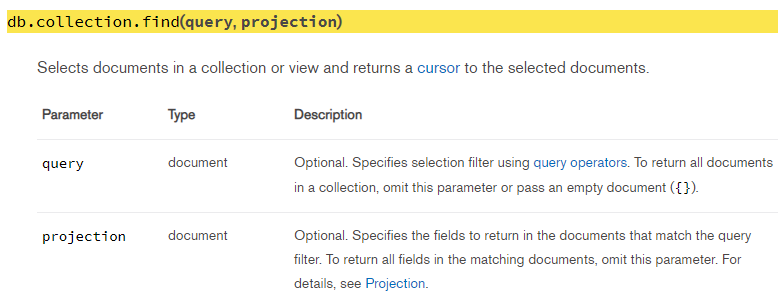 MongoDB CRUD Operations
23
Update Documents 
db.collection.updateOne(<filter>, <update>, <options>)
db.collection.updateMany(<filter>, <update>, <options>)
db.collection.replaceOne(<filter>, <update>, <options>)
MongoDB CRUD Operations
24
Delete Operations 
db.collection.deleteOne()  
db.collection.deleteMany()
MongoDB CRUD Operations
25
레코드 모두 지우기 
> db.users.remove({ })
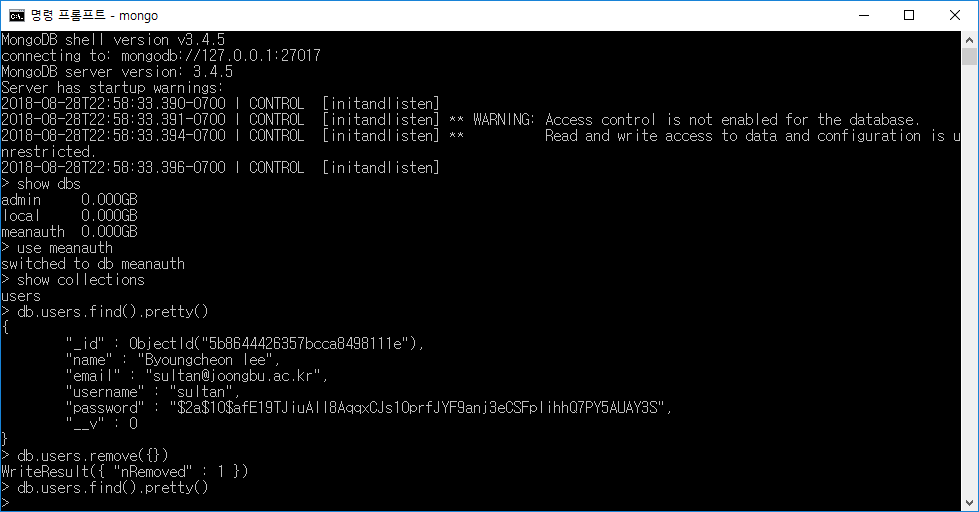